CHÀO MỪNG CÁC CON ĐẾN VỚI TIẾT ĐẠO ĐỨC
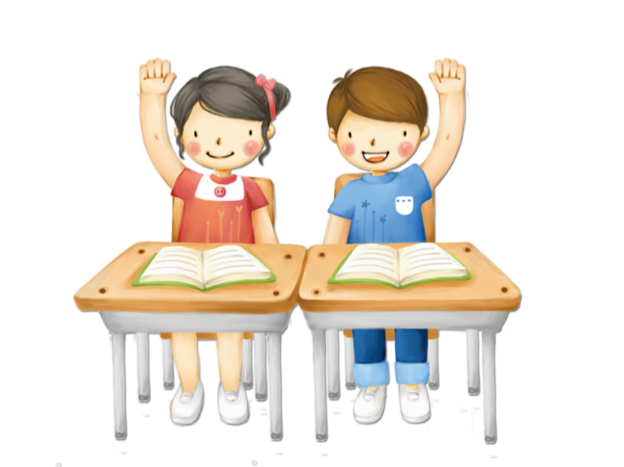 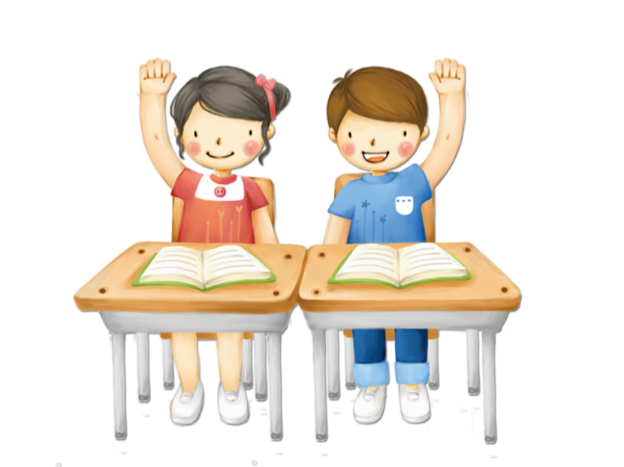 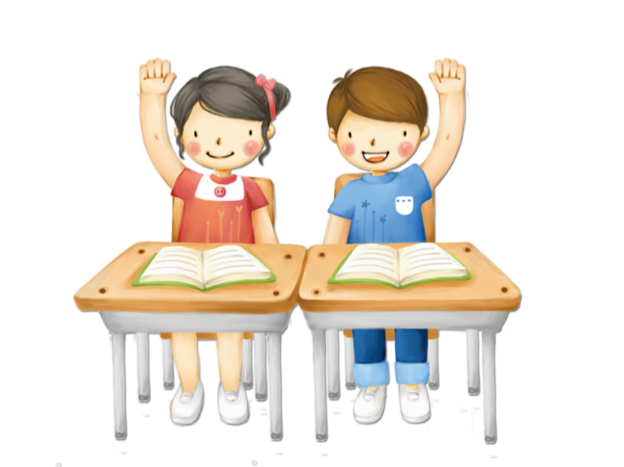 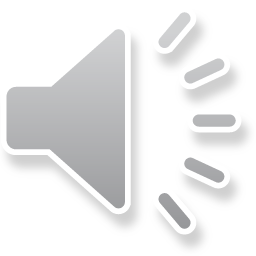 Bài 8
EM VỚI ÔNG BÀ, CHA MẸ
Kể chuyện theo tranh
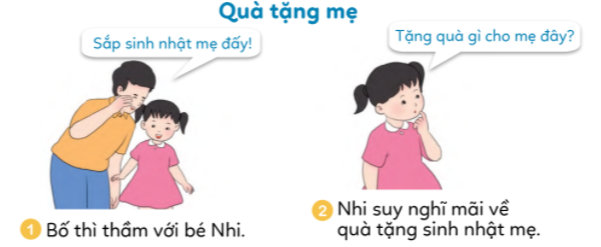 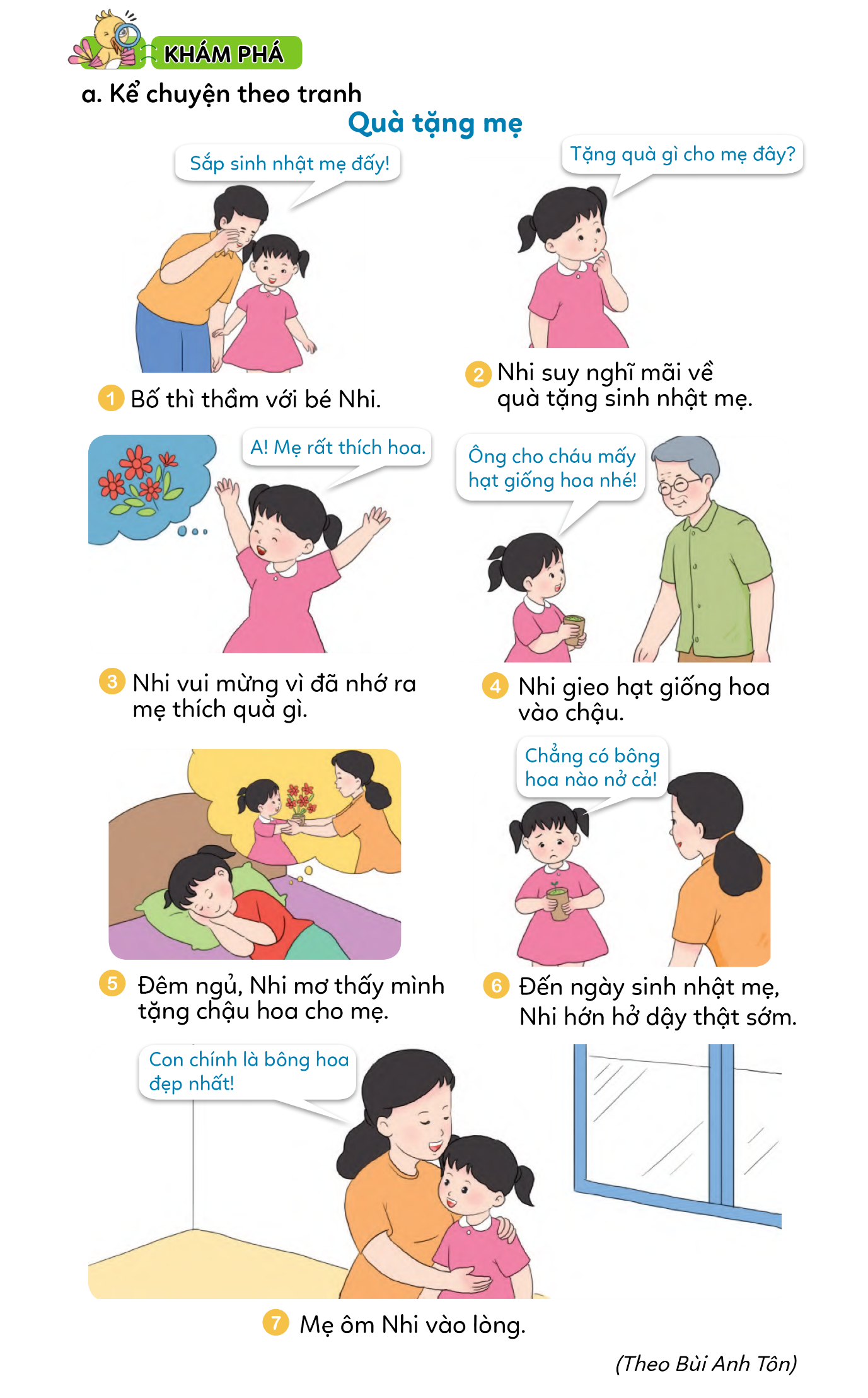 Thảo luận
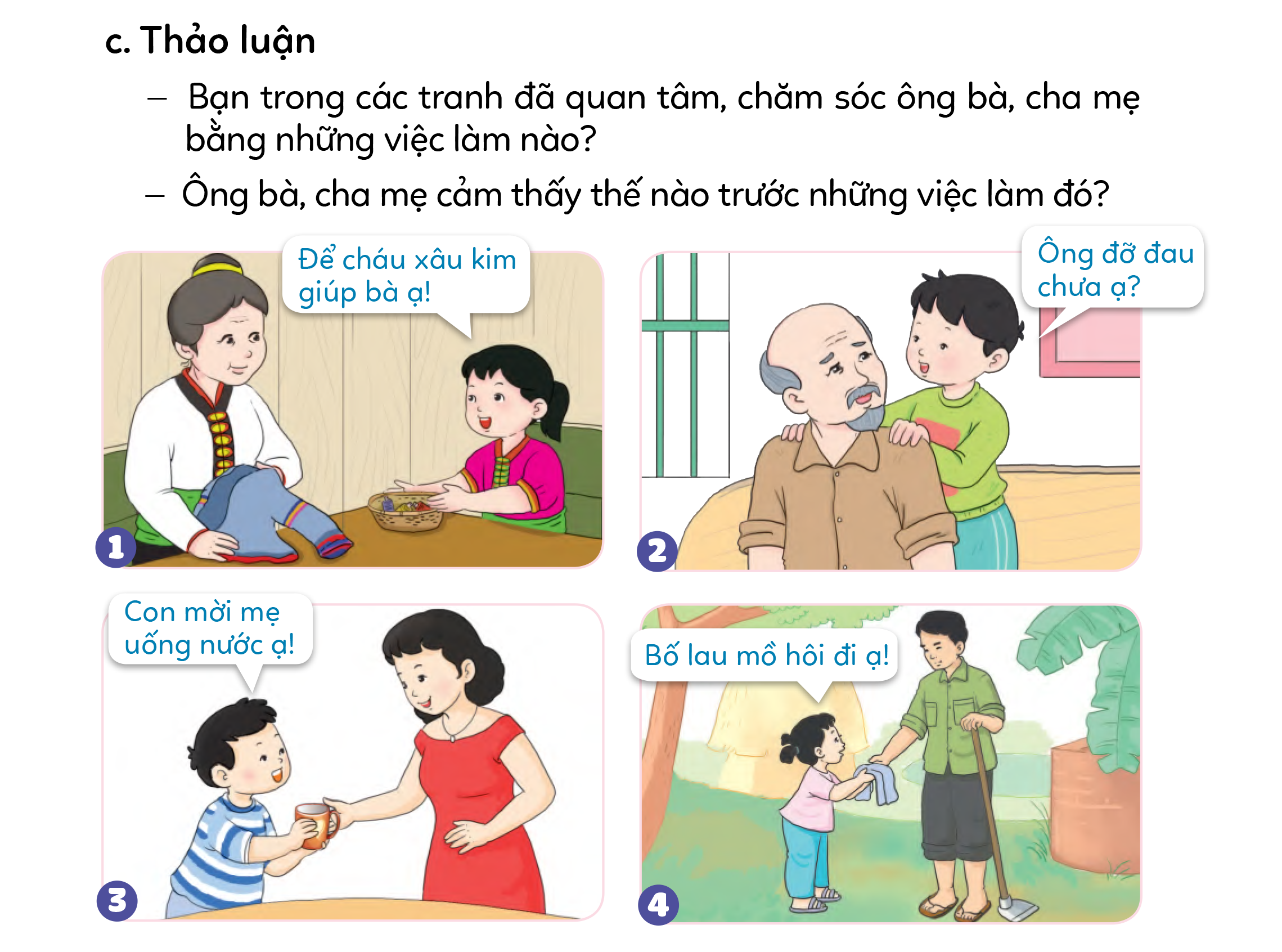 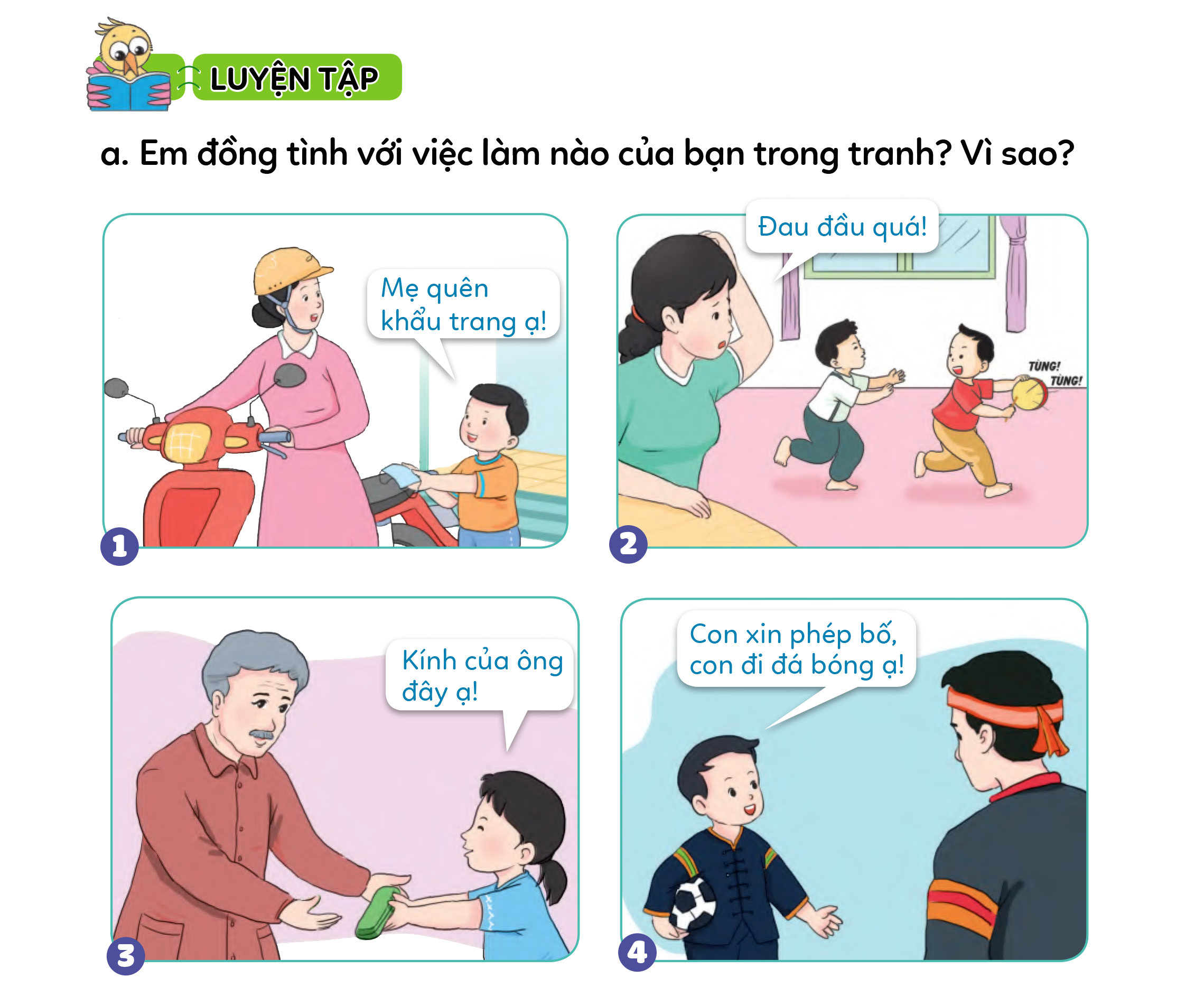 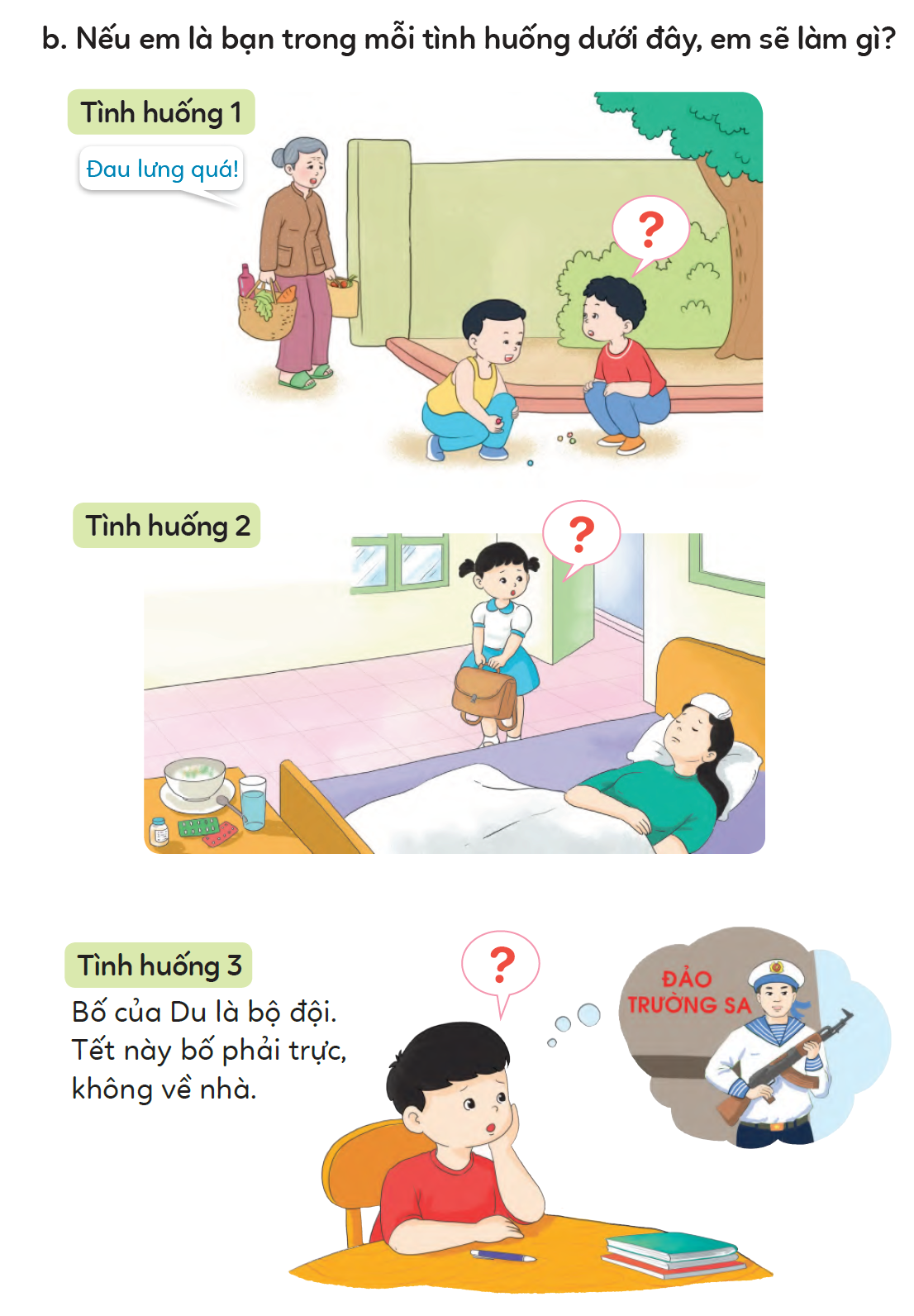 b.Nếu em là bạn trong tranh em sẽ làm gì?
Lời khuyên
Em luôn chào hỏi ân cần
Quan tâm chăm sóc người thân trong nhà